International Economics
Lecture 14:  Trade Policy – 
The Developing World
Overview
Exports and imports
International trade theory: Criticisms
International trade: Initial conclusions for developing economies
Import substitution v. Export promotion
Exchange rates
Economic integration
International trade reform
Exports and imports
Export dependence:
Oil producing states
Primary products – up to 25% of export earnings!
Long-term prices of primary products are going down…
Primary product prices going down
Primary product prices going down
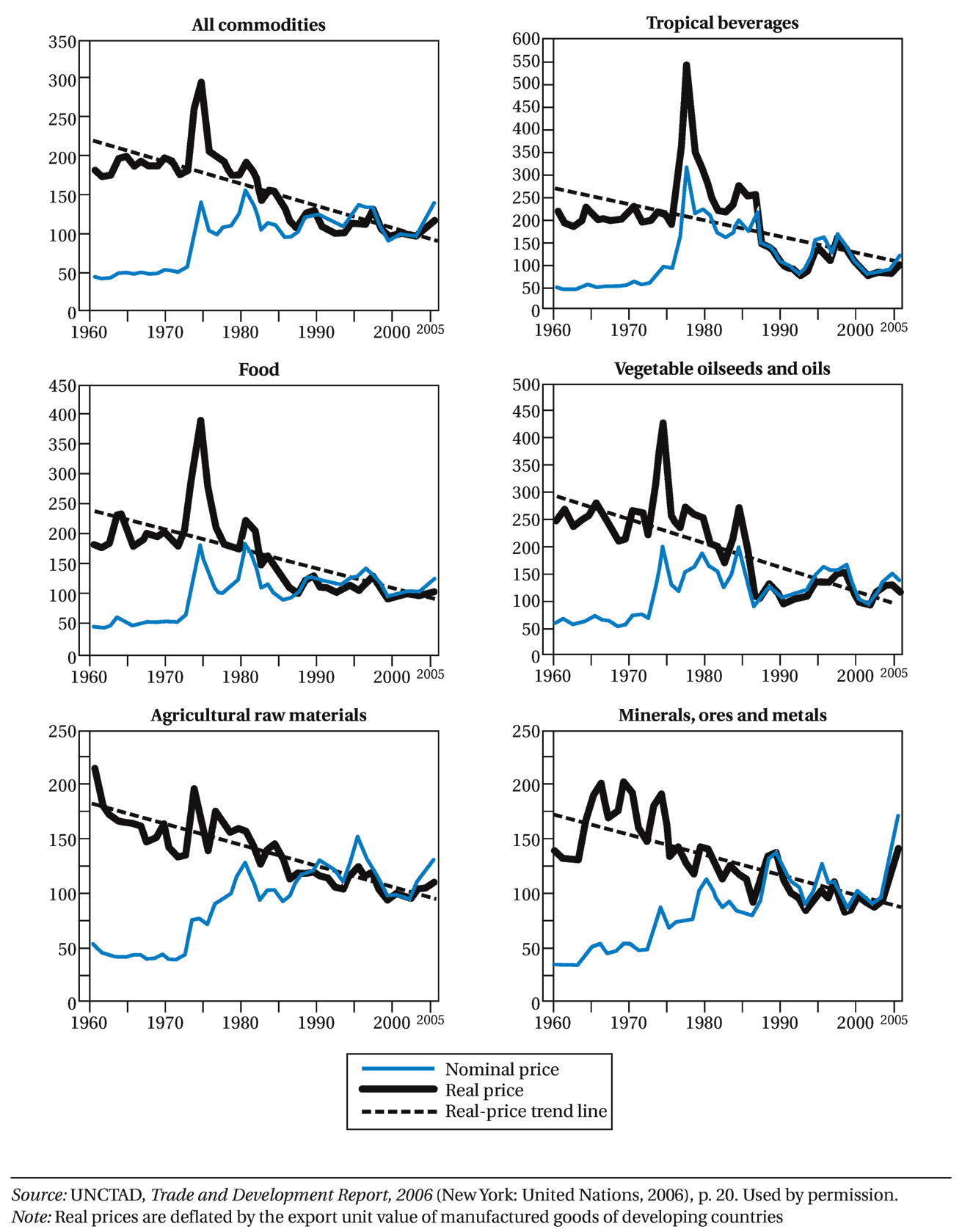 Exports and imports
Low income elasticity of demand for primary products
Price elasticity of demand for primary products is usually inelastic
Price volatility
Combination of two effects = export earnings instability
What about manufactured goods?
Exports and imports
Import dependence
K, components, raw materials
Balance of payment problems
Cultural imperialism v. ideas
A reminder: terms of trade
PX / PM : Prices of average imports relative to average exports
Exports and imports
Prebisch-Singer Thesis
Not only is there a long-term decline in commodity prices…
But there is also a long term decline in commodity prices relative to the prices of manufactured goods
Thesis based on differences in income elasticity of demand for commodities v. manufactured goods
Exports and imports
Prebisch-Singer Thesis (cont.) 
Attempted response?
Import substitution industrialisation
Diversification into manufacturing
But also: 
Basic v. advanced manufactured goods
International trade theory: Criticisms
Immobility of factors of production
Resource underutilisation 
		-> easy export growth?
Technology substitution
Consumer sovereignty
Slow intrastate factor mobility
International market power
International trade theory: Criticisms
Uncertainty
Government intervention
Protection
Industrial policy
Foreign ownership
International trade:    Initial conclusions for developing economies
Some preliminary conclusions:
Central role for international trade
Income inequality issues
Gains from trade sometimes limited
Source of capital
Collective self-reliance
Import substitution v Export promotion
Import substitution
Pre-90s
Requires strong protection
Growth from domestic market
Diversification
Government intervention
Import substitution v Export promotion
Import substitution - Problems:
Infant industry ‘never grows up’
Inefficient allocation of resources
Income inequality
Overvalued exchange rates
Import substitution v Export promotion
Export promotion
Internationally competitive – if successful!
Used by the four tigers?
Primary export expansion?
Manufacturing export expansion?
Import substitution v Export promotion
Industrialisation strategy approach
A role for industrial policy
Import substitution then Export promotion?
Technology transfer
FDI, joint ventures
Non-preferential but active support for exporters
Industry-specific infrastructure, human capital
Exchange rates
Overvaluation
Options:
Run down reserves / borrow foreign exchange
Reduce D (protection)
Exchange controls
Devalue currency!
China…
Exchange rates
Dual/parallel exchange rates
Declared rate (critical imports)
Undeclared rate (luxury imports)
Corruption!
Free-floating exchange rates
Prone to price volatility, speculation
Managed floating exchange rate
Economic integration
Free trade area
Customs union
Common market
Monetary union
Why?
Division of labour, economies of scale
Economic benefits v  political sovereignty
Convergence / divergence
International trade reform
Prospects for developing countries heavily dependent on developed countries
Regional integration an obstacle?
Lowering of tariffs and non-tariff barriers
Extensive margin v. intensive margin
Compensation/assistance for displaced workers?
Floating exchange rates – China!